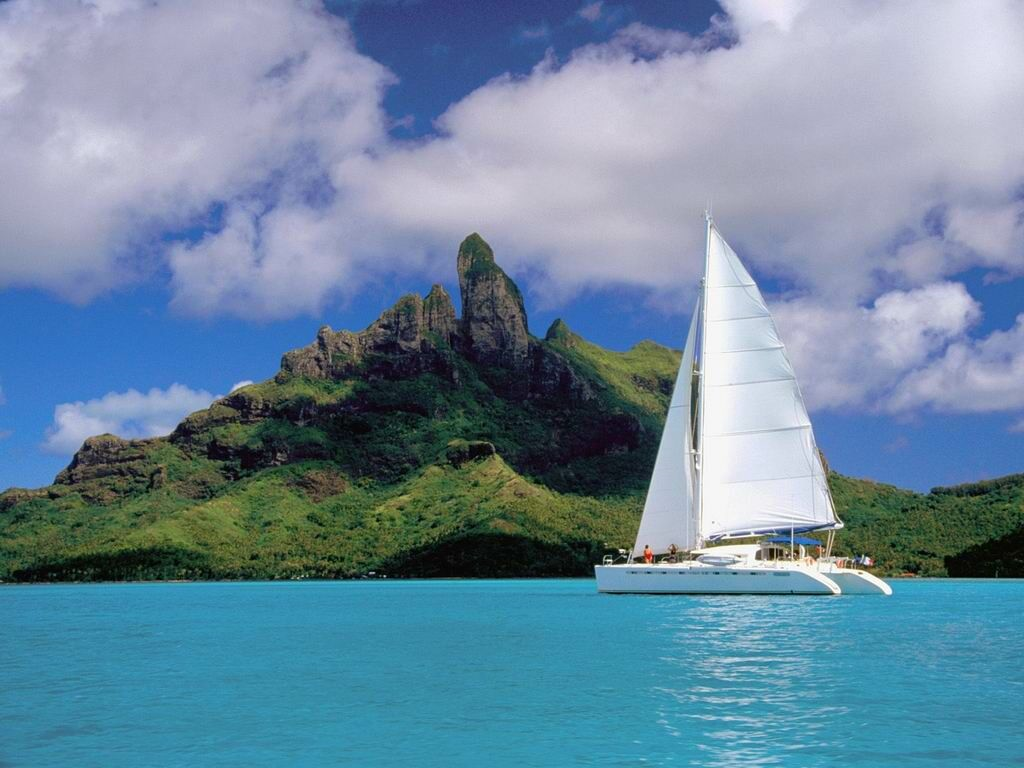 NIH/NCBI 100gb Architecture, Plans and Rollout
-- Don Preuss NCBI/NLM/NIH
National Center for Biotechnology Information
Created by Public Law 100-607 in 1988 as part of  National Library of Medicine at NIH to:
Create automated systems for knowledge about molecular biology, biochemistry, and genetics
Perform research into advanced methods of analyzing and interpreting molecular biology data.
Enable biotechnology researchers and medical care personnel to use the systems and methods developed.
The NCBI advances science and health by providing access to biomedical and genomic information.
Builders and providers of GenBank, Entrez, BLAST, PubMed, dbGaP, SRA, dbSNP, Pubchem and much, much, more….
Center for basic research and training in computational biology.
[Speaker Notes: Our mission is to make accessible, knowledge, information and data]
NCBI Daily Users
Web page views: 28 million per day
Web users: 3.1 million per day
Data downloaded: 35 TB per day
Peak web hits: 7,000 per second
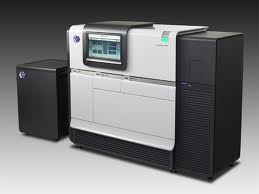 Sequencers
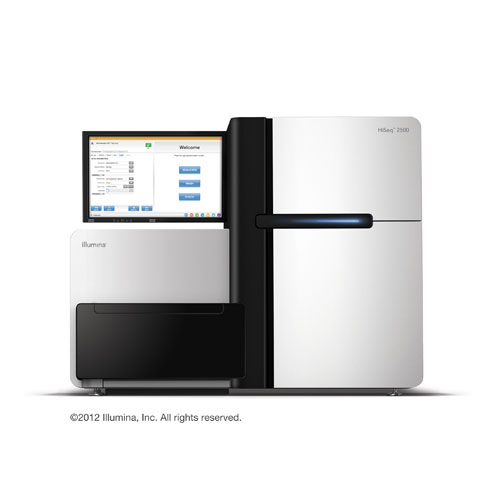 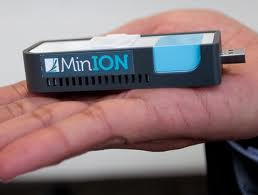 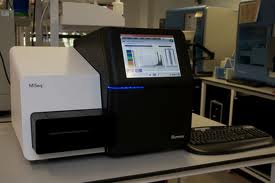 Growth of Storage at NCBI(2002 - 2013)
NLM  I2 Traffic Stats 2009-20122013 –peak 14gb traffic, moved CPS to backup link
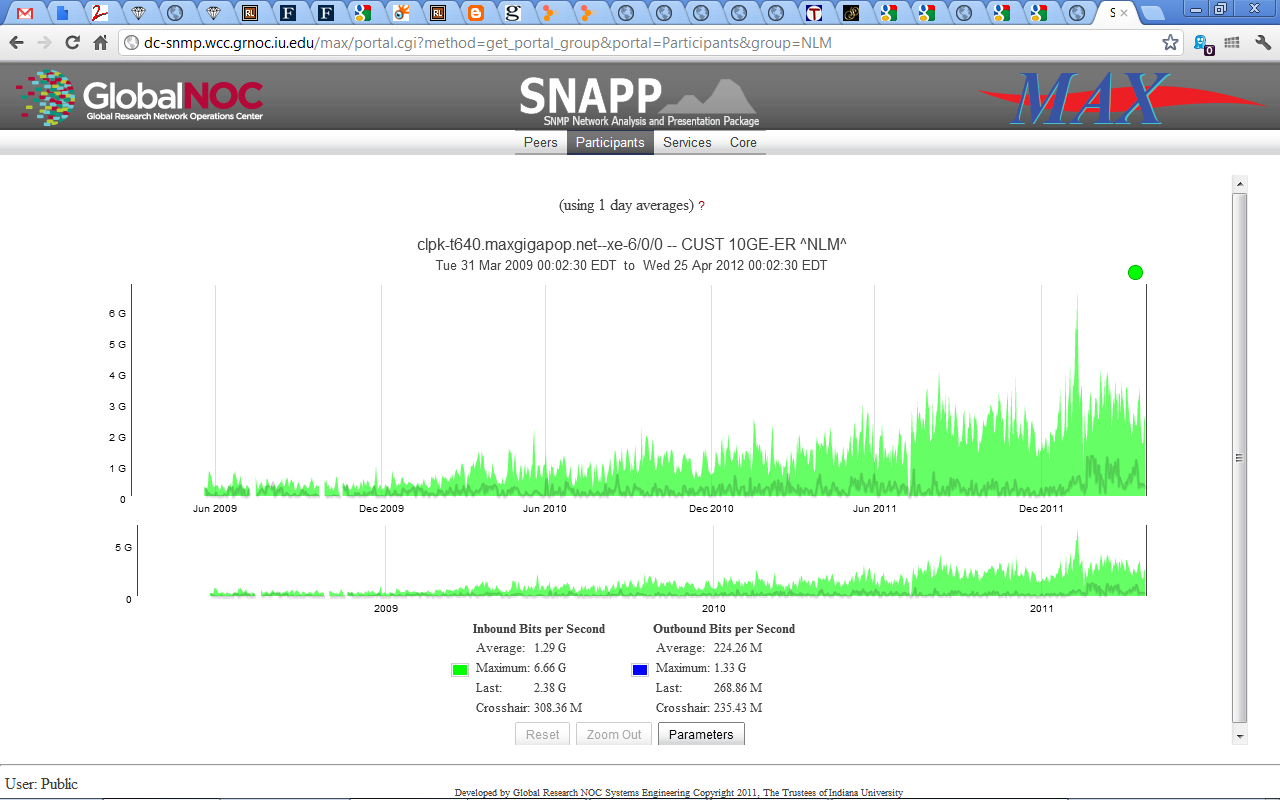 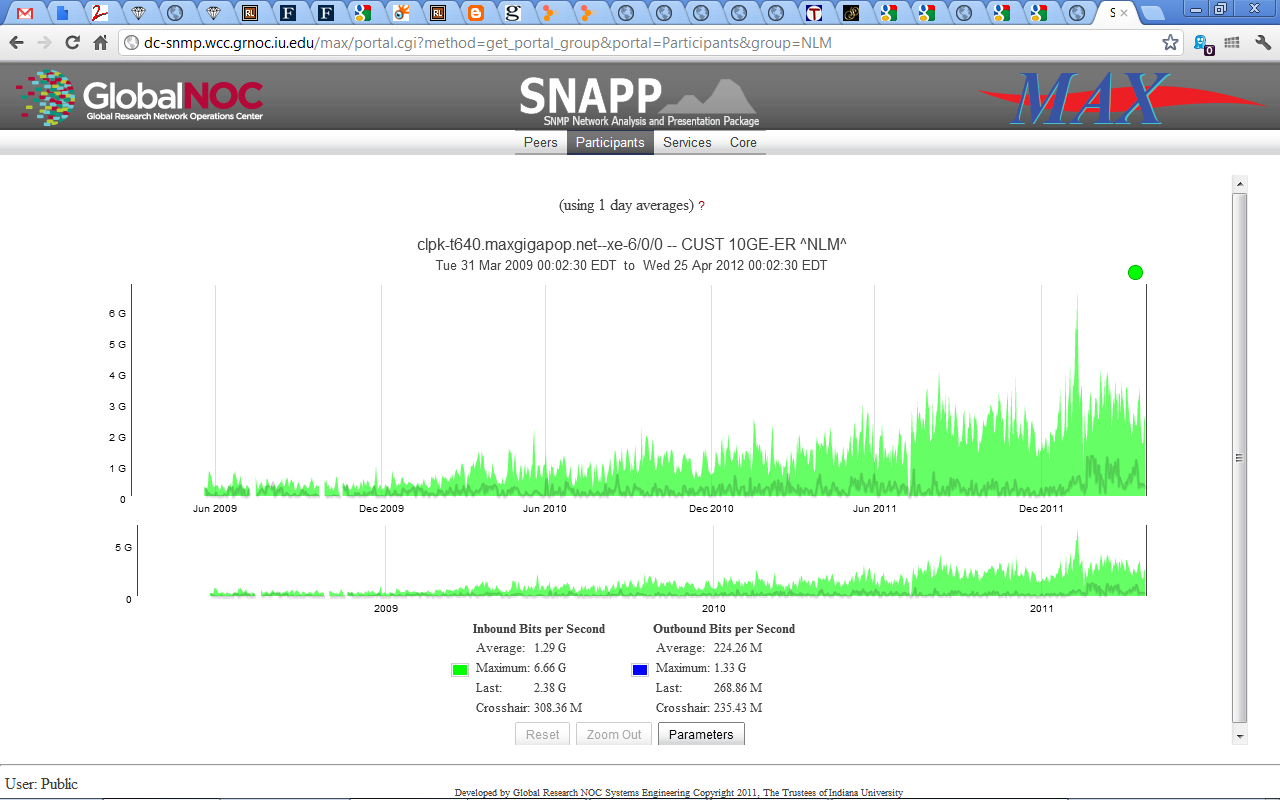 NCBI Data Center and WAN Interconnection
Status?
100GB Router Purchased, awaiting delivery
DWDM Upgrade Purchased, awaiting delivery
Internet2 100gb – trying to order
Campus Upgrade will start this FY
Vendor TBD
NCBI Data Drivers
Near term Next Steps